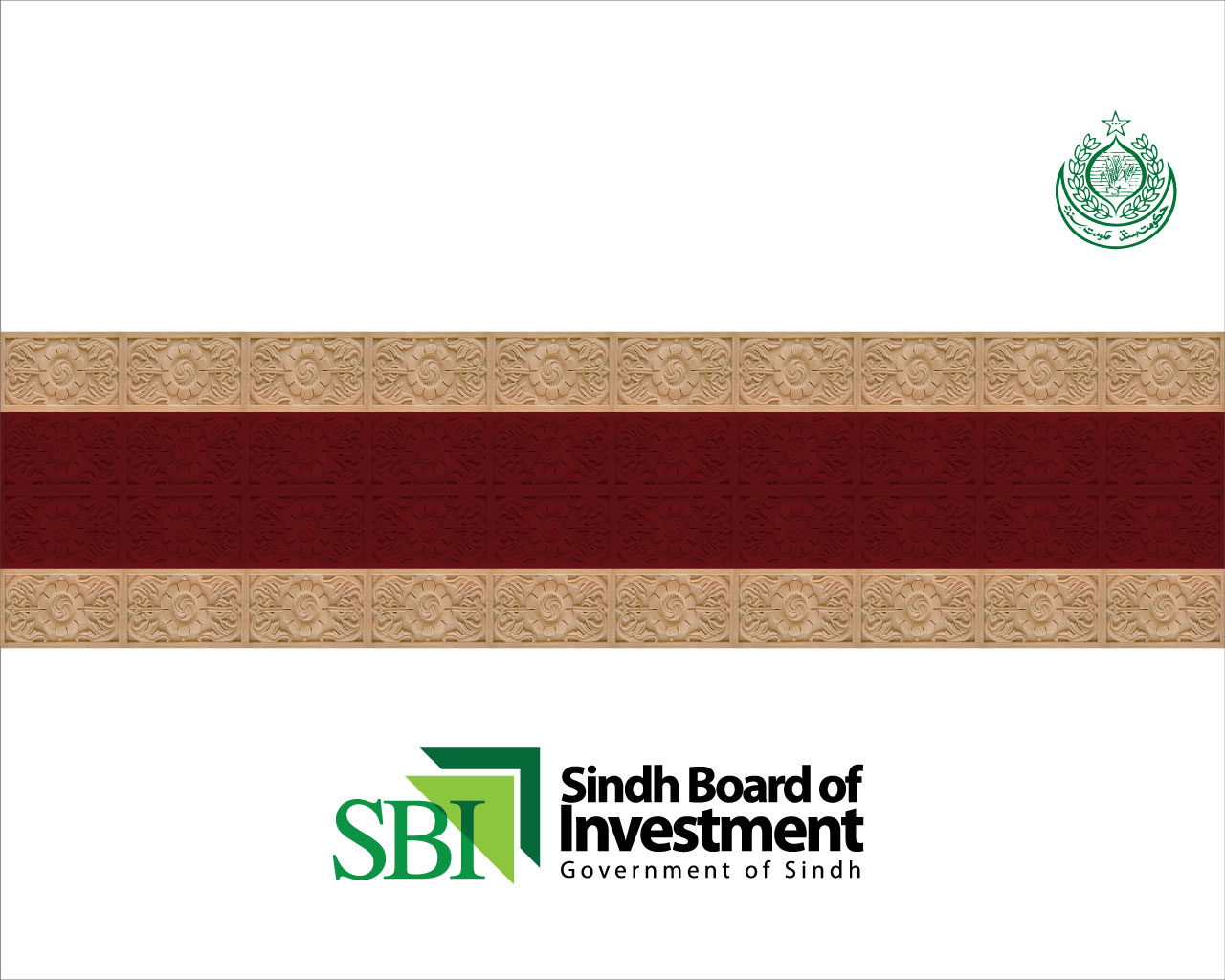 Sindh – the land of endless opportunities
Presented by
Chairman
Sindh Board of Investment
World Bank Ranking – Ease of Doing Business 2011
As per WB’s Ease of Doing Business Report 2012, Pakistan is third ranking  among the Asian Countries and 2nd best in the region in terms of trading across borders, getting credit and in protecting investors
[Speaker Notes: Change the chart]
At the Center of Asian Growth
Pakistan is Asia’s trade, energy and transport corridor
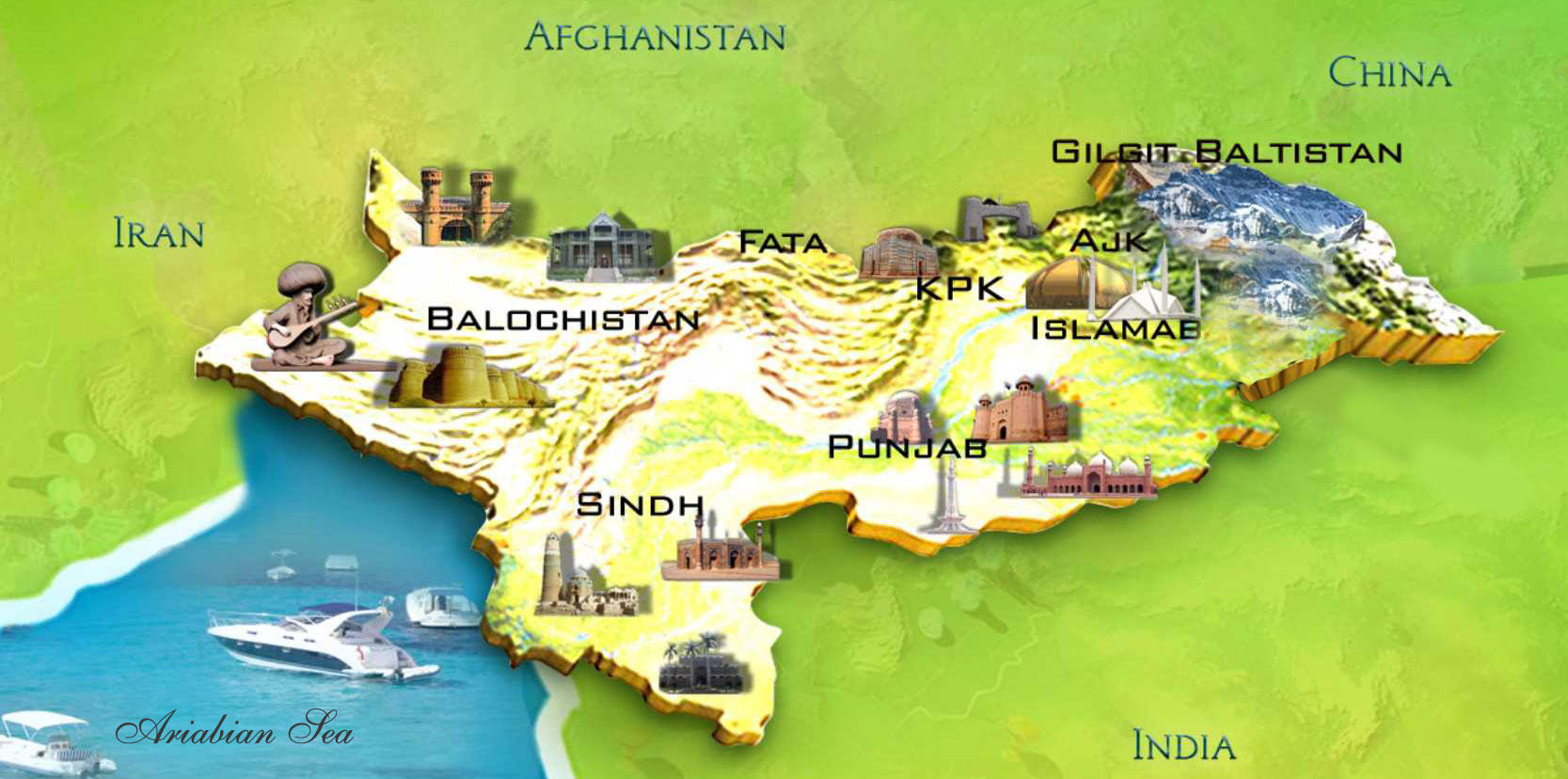 CENTRAL ASIA
MIDDLE EAST
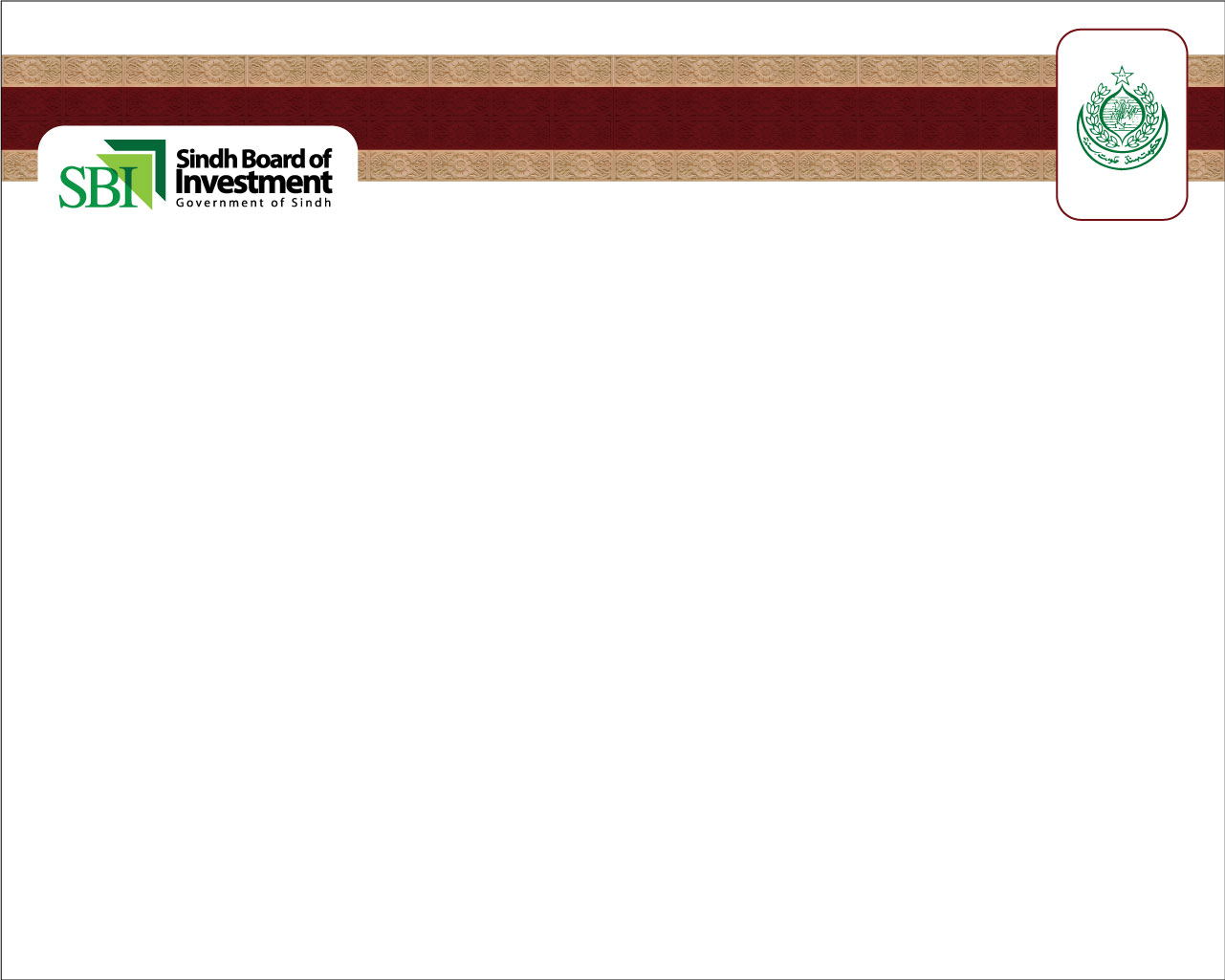 Sindh Board of Investment
Focal Point for All Investment in the Province

Provide Framework for implementation of Investment Policy of Federal Government and to support provincial endeavors

Investment protection by looking after legitimate interests of businesses

Provide platform for Public Private Partnerships 

Provide One – Window system at the Provincial level for facilitation of local and foreign investors seeking land, approvals, concessions, facilities and support from the Provincial Departments and authorities
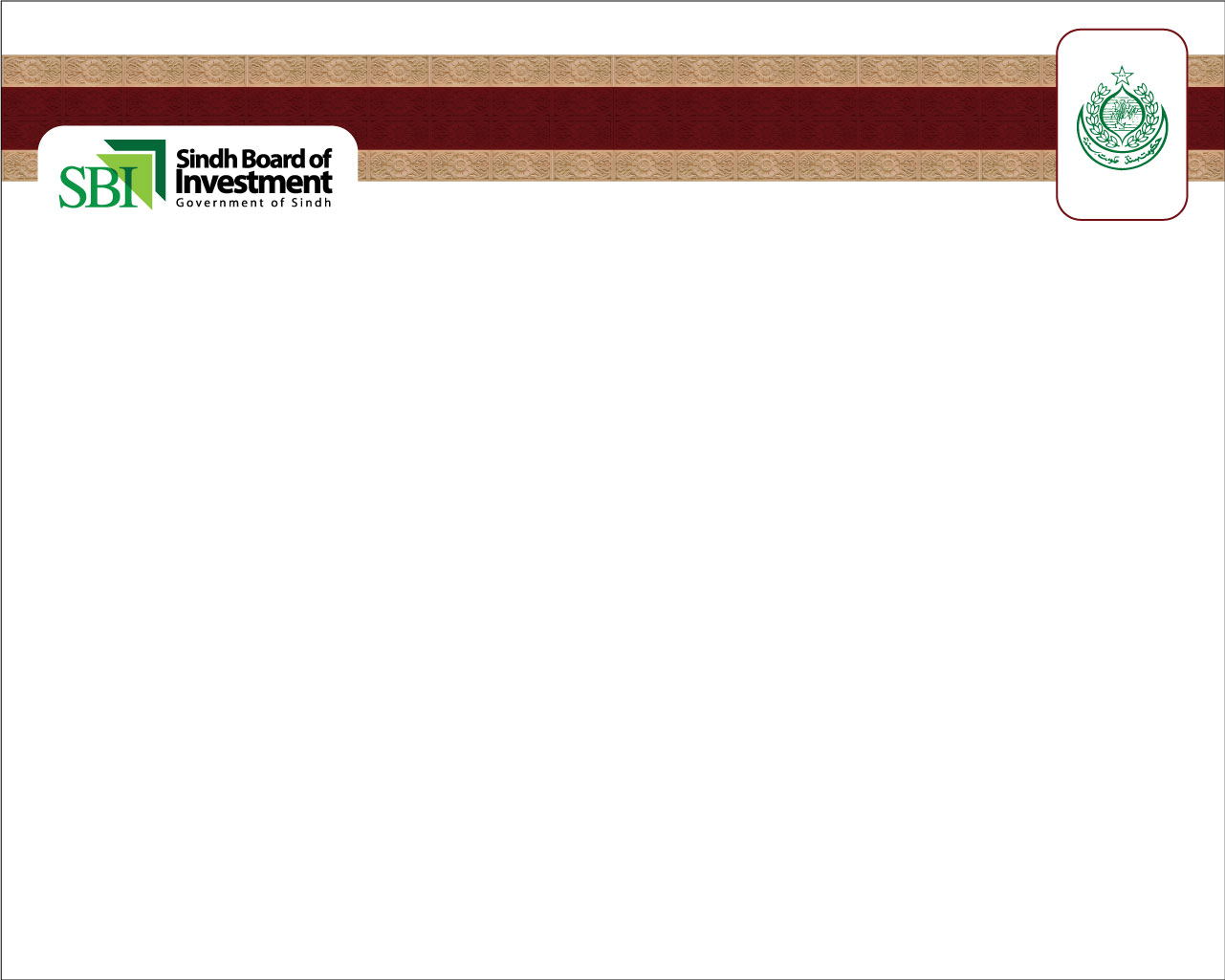 Sindh’s Competitive Edge
Financial Capital of Pakistan – Karachi

Karachi Stock Exchange ; Headquarters of Banks, Financial Institutions & Business houses
42% of LSM located here
Two Seaports and an International Airport

The Regional Power House of the Future

Thar Coal – 100,000 MW for 300 Years
Wind Corridor – 50,000 MW potential
Oil – 56% of country’s production
Gas – 70% of country’s production
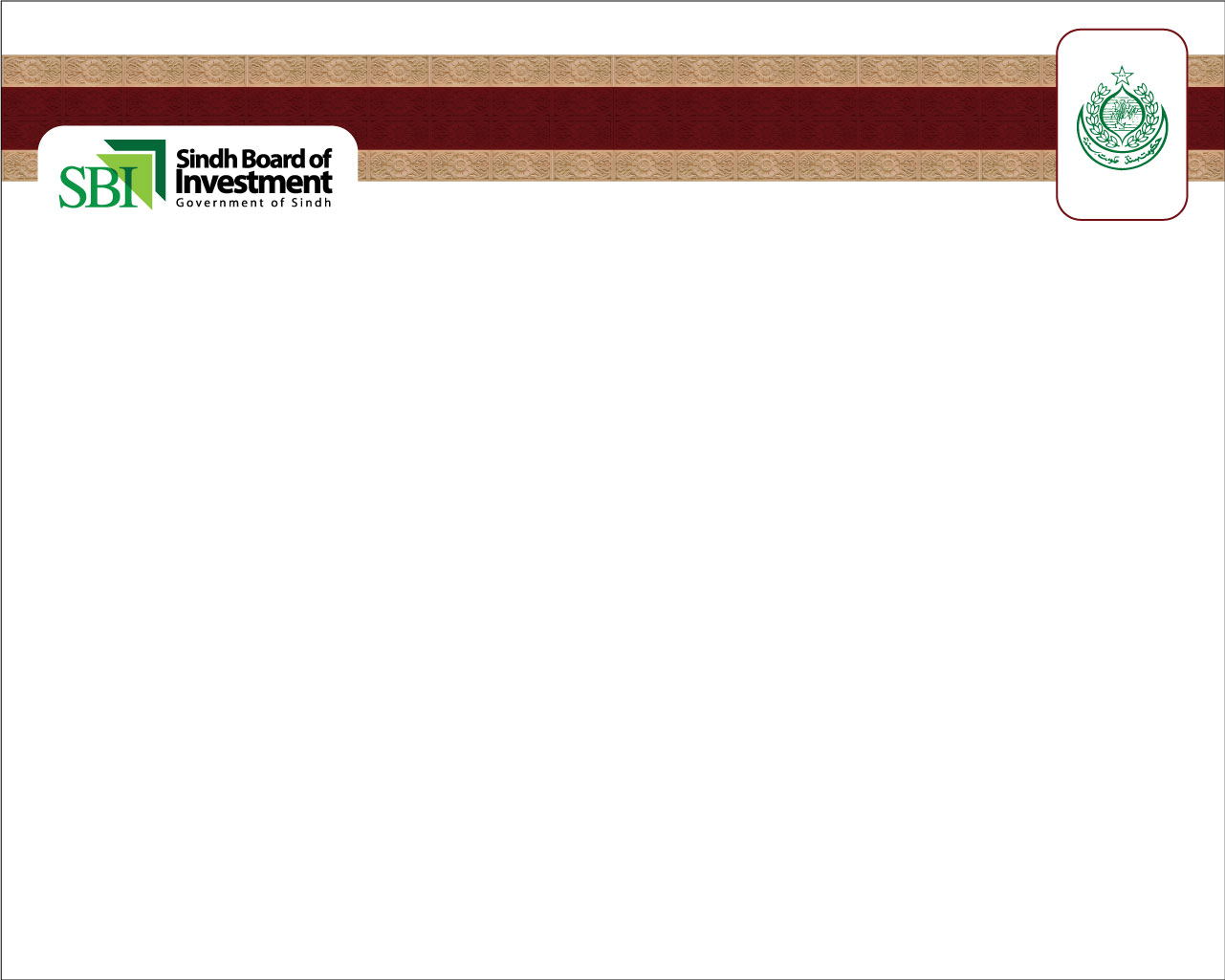 Sindh’s Competitive Edge
Large Agricultural base 

With 5.45 m hectares of cultivable land
World’s Best & Centuries old Irrigation System
Sindh Produces:
73% of Banana	
34% of Mangoes
53% of Dates
88% Red Chilies 
40% Onion
Trained, educated workforce
350 KMs long Coast Line- Tremendous opportunities for tourism and fisheries sector
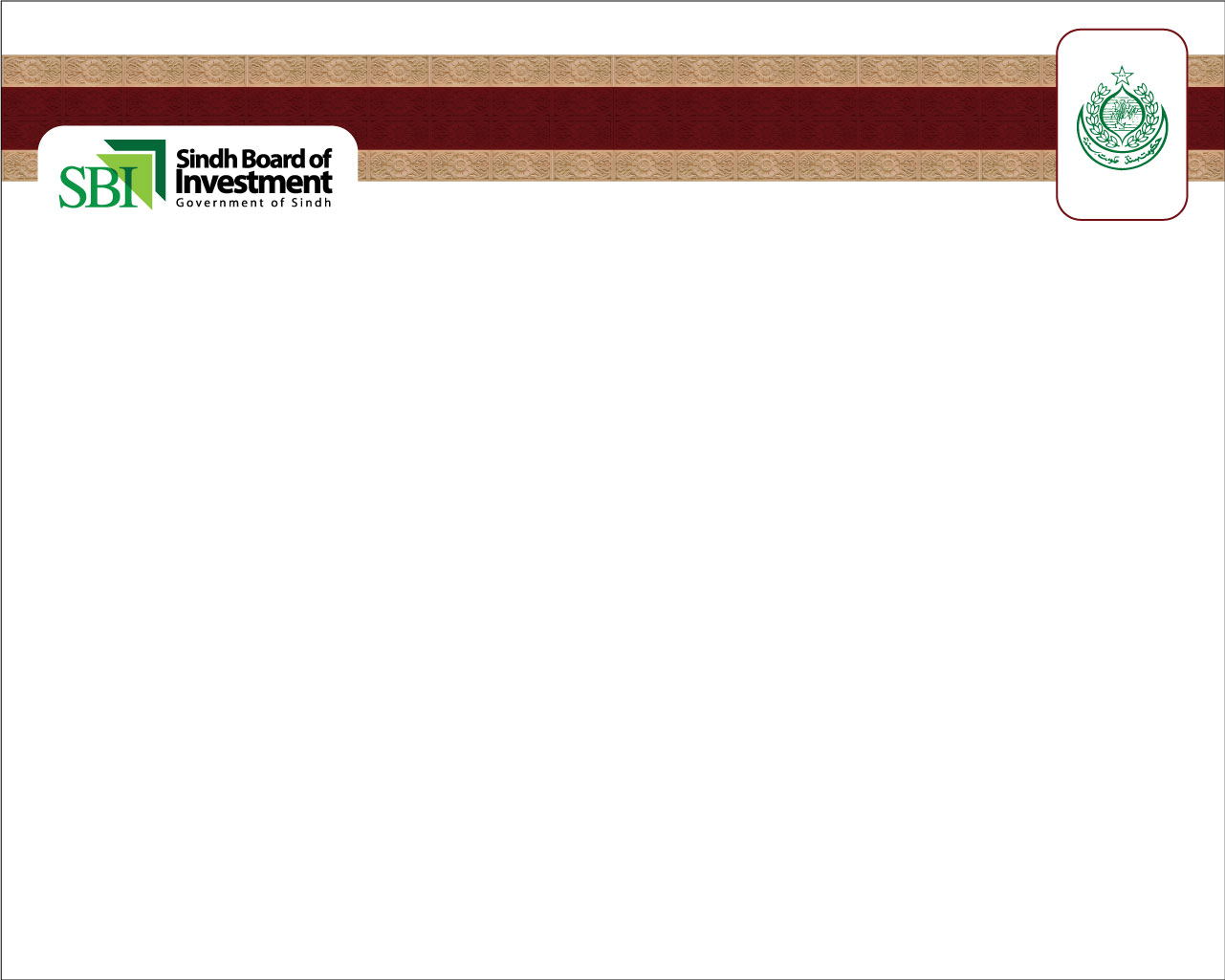 Incentives for Investment
Reduced foreign equity requirement (US $ 0.3M)
Repatriation of 100% capital, profits, franchise fees
 Zero duty on raw material imported for production of export material
Zero rated import duty on Agri machinery (not manufactured in Pak) for registered corporate Agri projects
A full incentive package for corporate farming
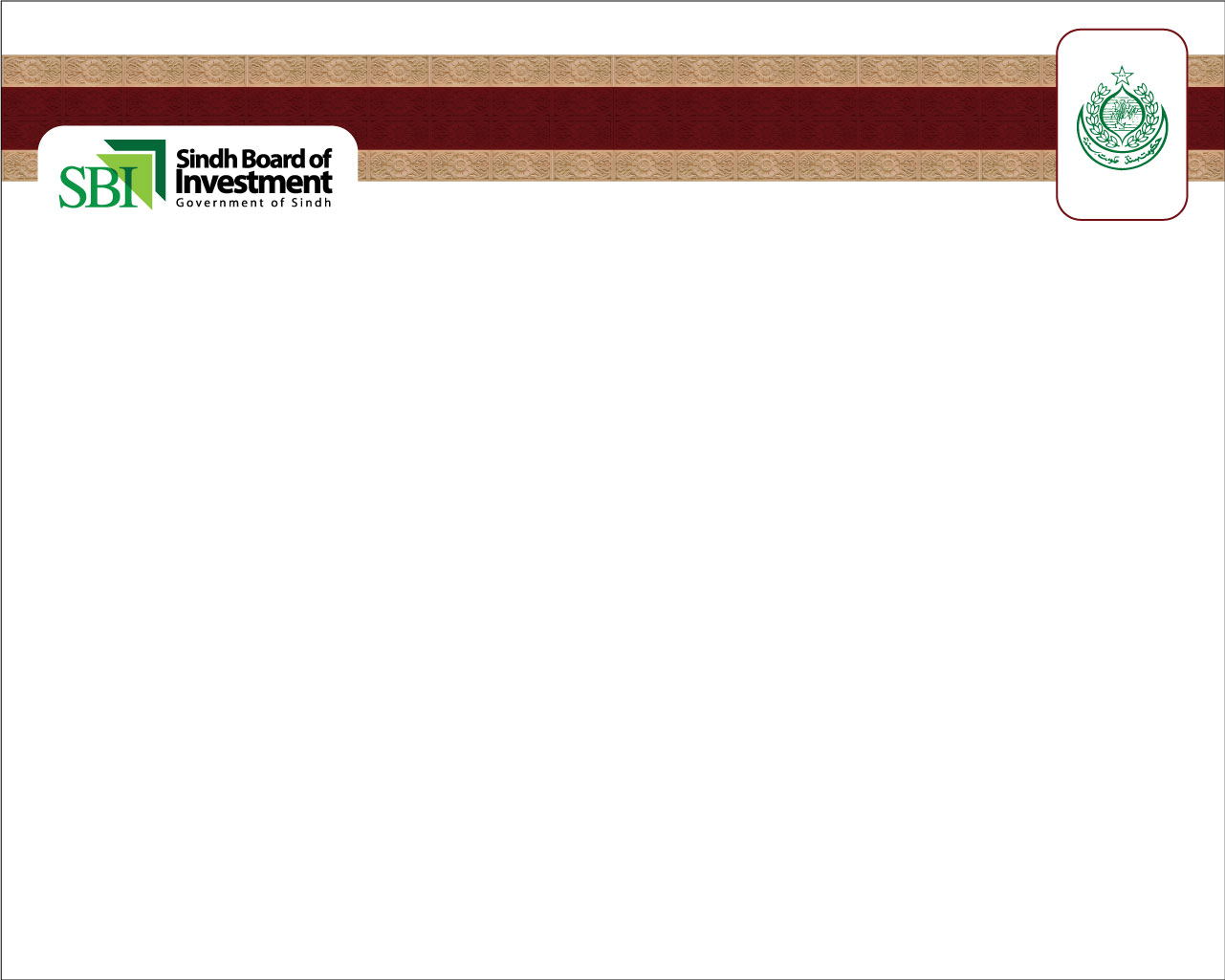 Public Private Partnership
Sindh PPP  Framework:

Sindh PPP Act; Country’s first PPP law
Provides legal cover to the Institutional Framework (PPP Policy Board, PPP Unit, PPP Projects and departmental PPP nodes)
Regulates the contractual relationship between public and private sectors
Covers processes regarding project approval and spending from 
Project Development Fund
Viability Gap Fund
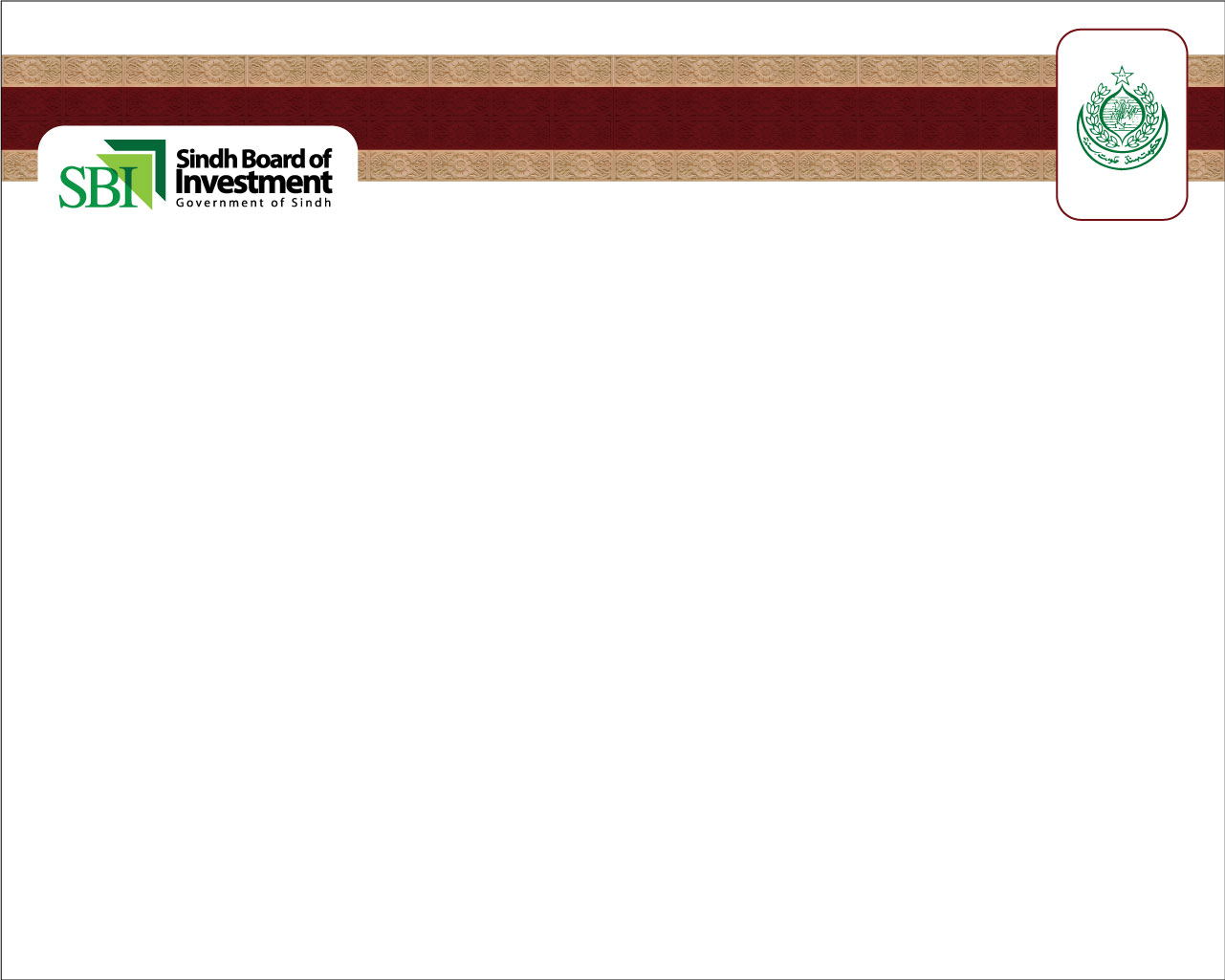 Public Private Partnership
Government Support  
Licenses and clearances , utility connections for power, gas and water, land or rights of way  
Political risks, delay of agreed user fee adjustments, (MRG), early termination, Force majeure  and Demand risk 
Direct financial assistance 
Viability Gap Fund   
International Financial Structures & Frame-work
PPP Sindh offers international parameters of concession like Force majeure cover, Political risk cover
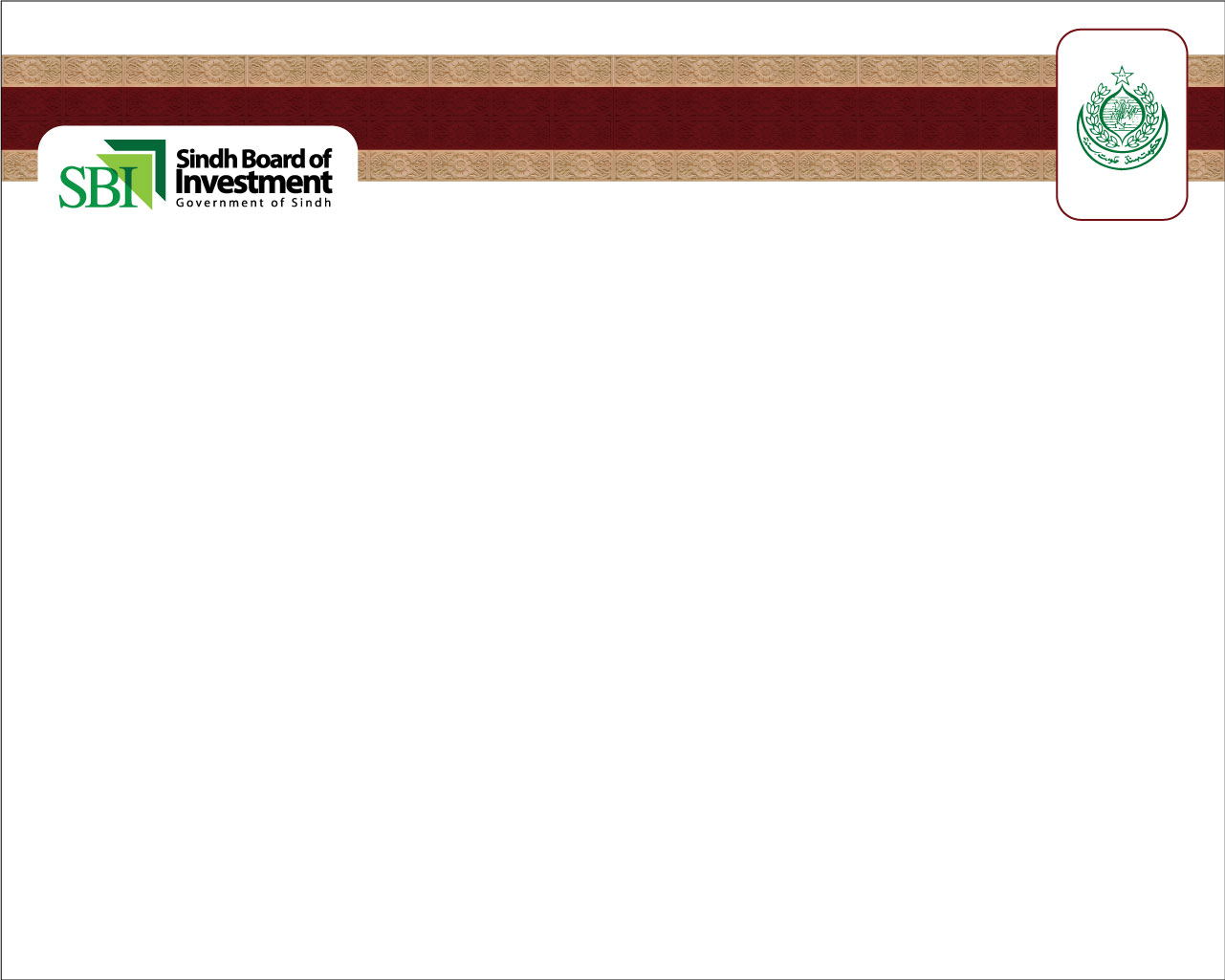 Total power generation capacity  
- forecast
in MW
+640%
Why Invest in Energy Sector
Huge Gap of Supply-Demand
Special Incentive Package for 
    Investment in Renewable 
    Sector.
Wind & solar irradiation at 
   the chosen site in Sindh 
   Pakistan, is even better 
   than the European average 
   by comparison
144 590
92 760
54 270
27 420
17 400
Increasing Energy Demand
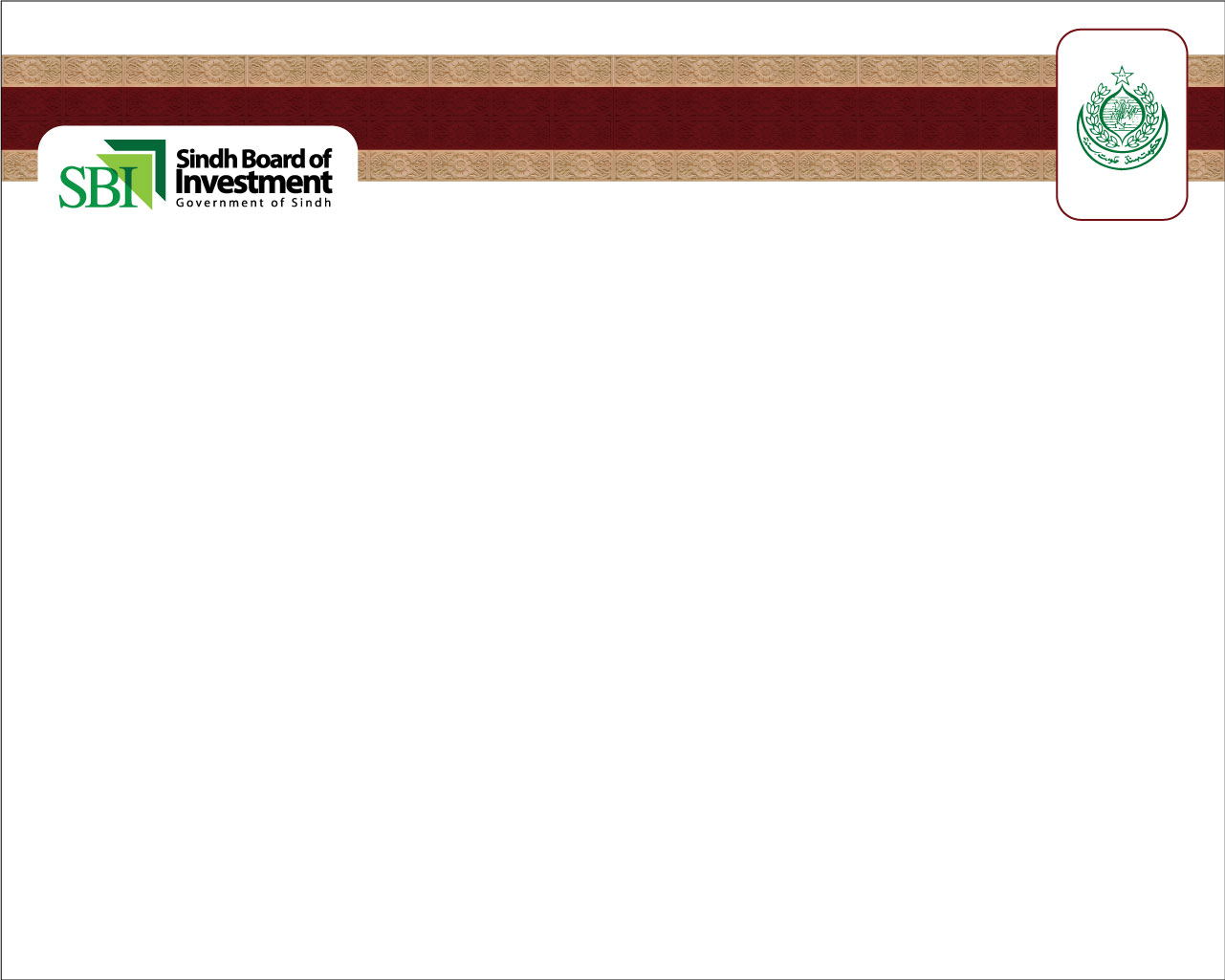 Thar Coal Mining & Power
Reserves: 175 billion tons
Proximity: 270 kms from Karachi Port
Energy Potential: 100,000 MW for 300 years 
Quality
Stripping ratio:	6:1
Heating value: 	5000 btu/lb
Incentive Package
Declared as Special Economic Zone
Tax Exemption: 30 years
IRR: 20% US dollar based
Zero rated custom duties on import of plant & machinery
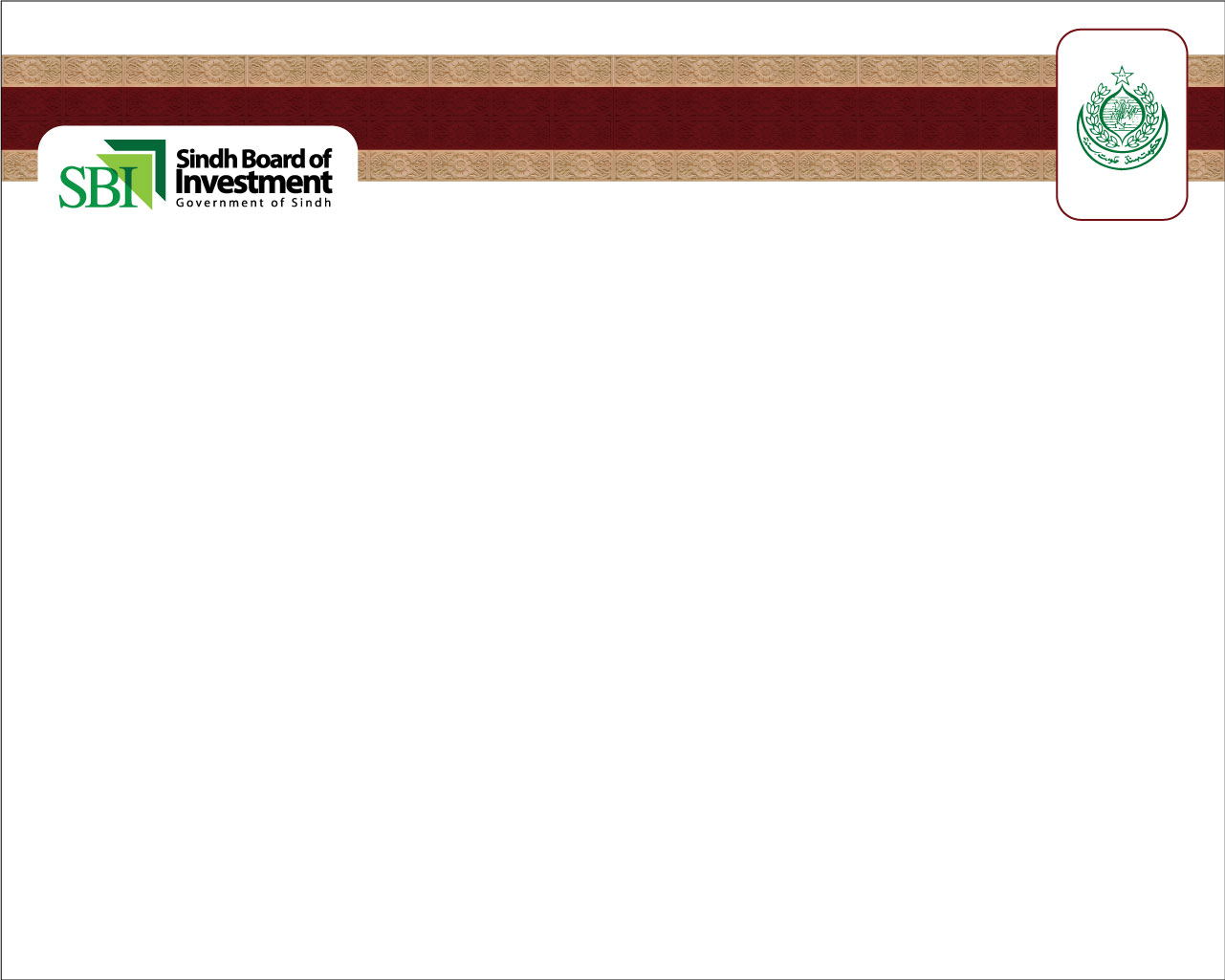 Thar Coal Mining & Power
Ways of Collaboration by Turkish Institutions & Companies 

Investment in Existing Open-pit Coal Mining/ UCG Projects

Three Open-pit Mining & Power Project are at take-off stage
One UCG Pilot Project is at execution stage

Investment on Developing Thar Coal-based Power Plant
Either at Mine Mouth or at Jamshoro/ Badin
Conversion of Existing RFO-based Power Plants 


Acquiring New/ Independent Blocks at Thar Coalfield

Investment in Building & Operating Railway Link to Thar Coalfield
Collaboration by Universities/ Training Institutes to upgrade Polytechnic Institute at Mithi, Thar District.
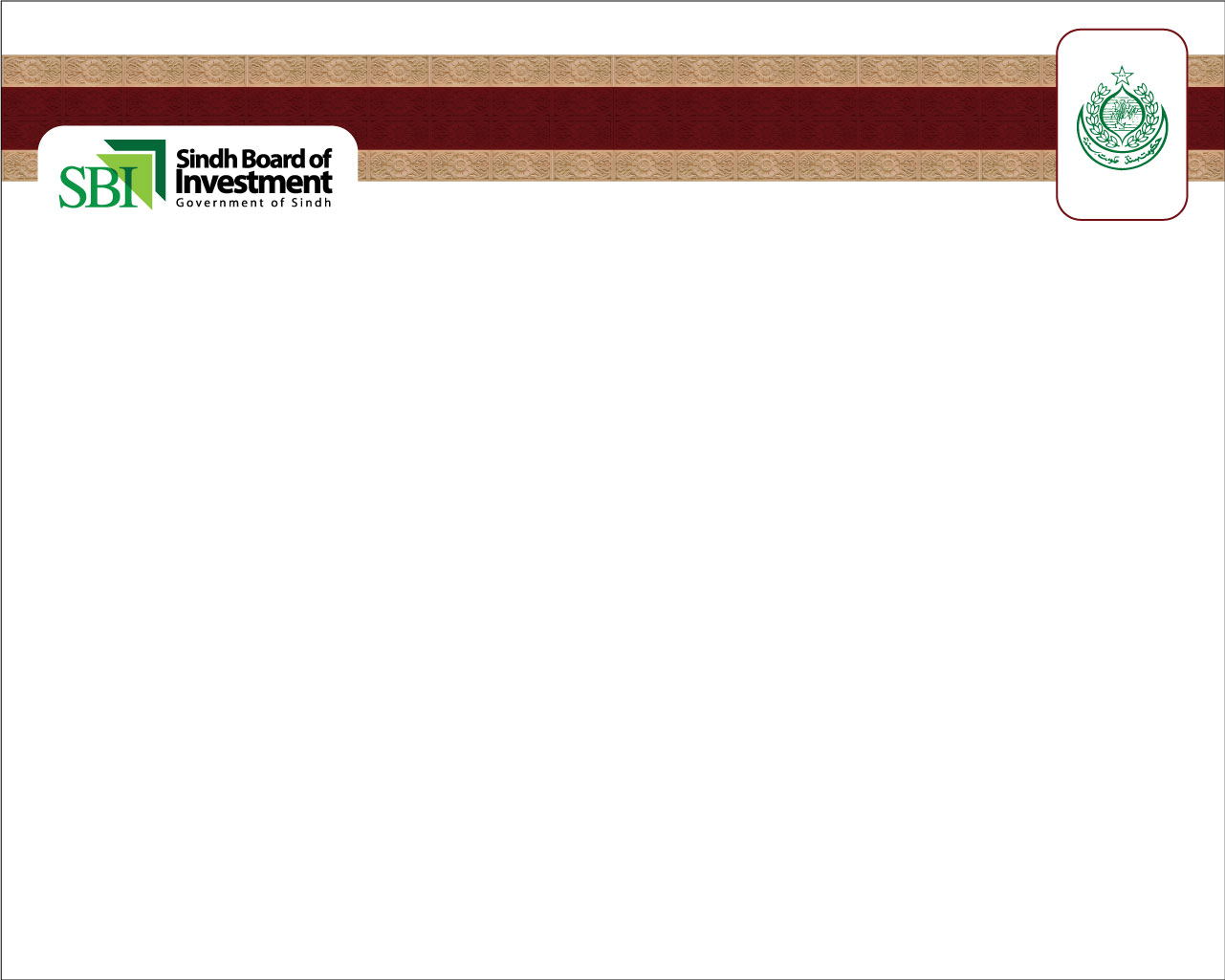 Wind Energy
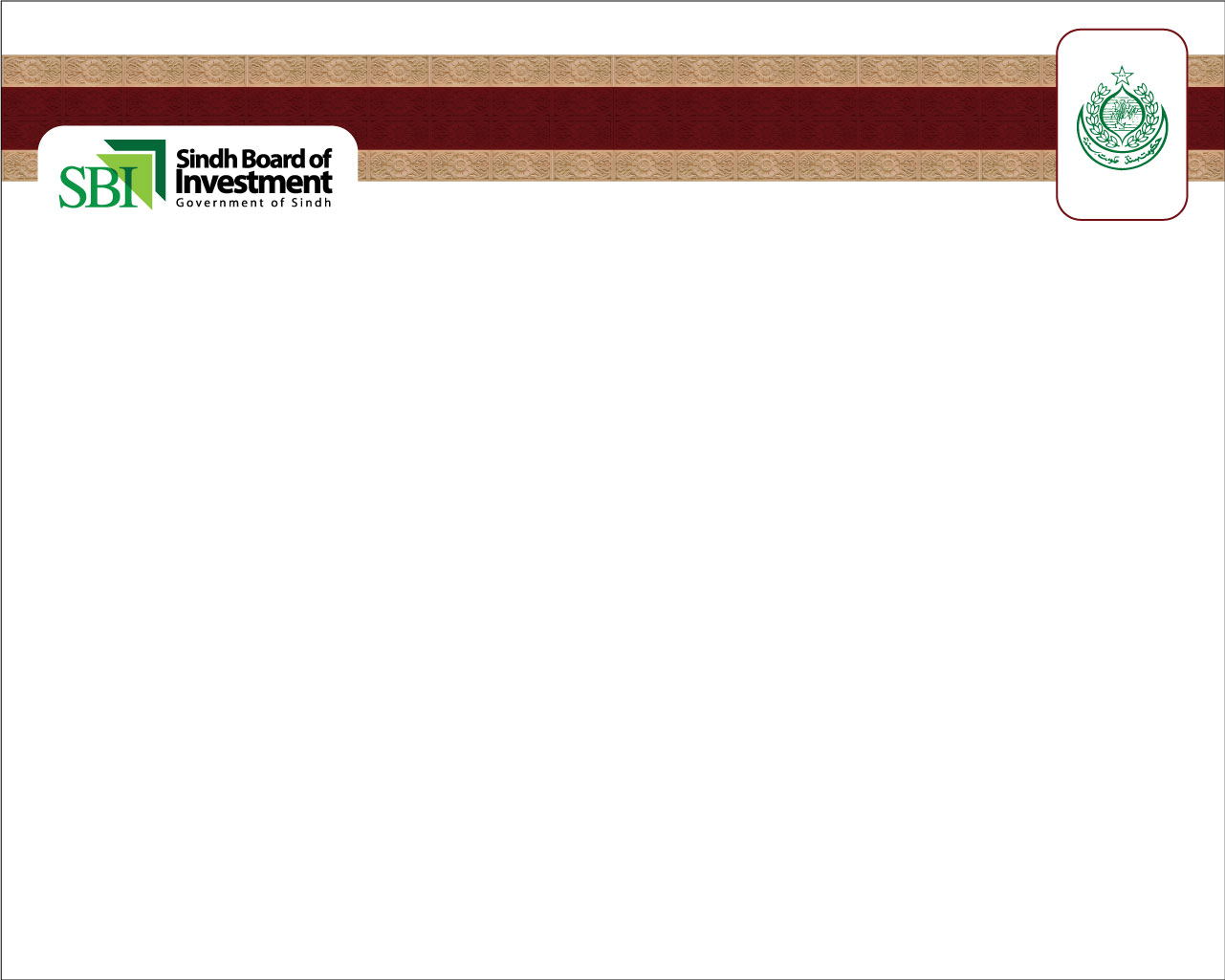 Wind Energy Projects
Land rent for Direct Impact Area: US 17 Cents per sq yd per annum
Upfront tariff of 14.67 cents/ kwh for (18 months CoD)
Long term Power Purchase Agreements (20 years) backed by sovereign guarantees
Coverage of Wind Speed Risk (for Cost Based Projects)
Fiscal incentive through zero tax regime
Guaranteed  17 – 18%  IRR

32 Wind Power Projects with installed capacity of 2000 MWs are at different stages of completion- FINA Energy and ZORLU
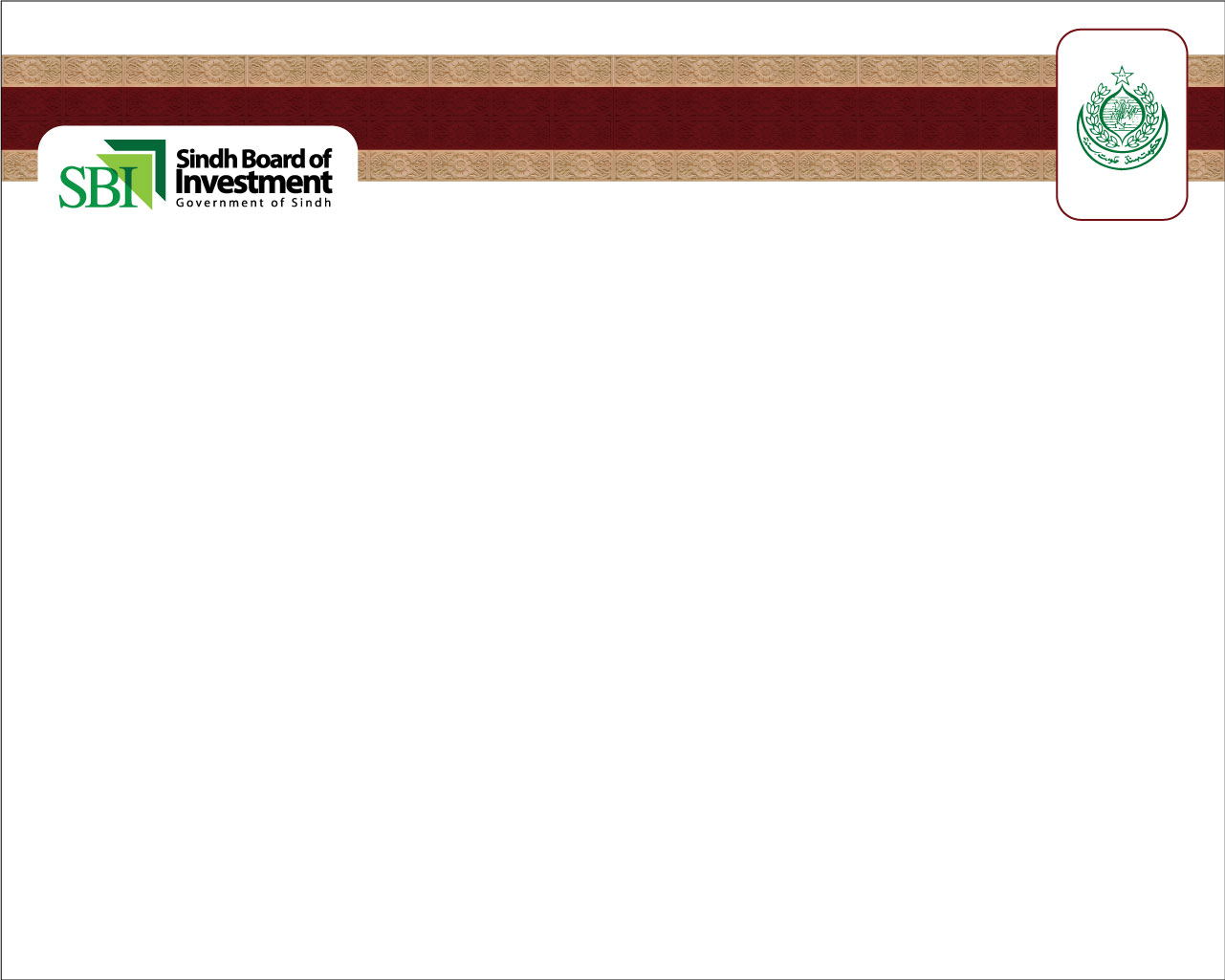 Bus Rapid Transit
Bus Rapid Transit (BRT) is a high quality metro like transit service
Utilizes exclusive right-of-way bus lanes 
Project Involves:
Identified 06 Corridors (03 Priority Corridors)
Facilitates 12,000 passengers on a person – per – hour – per – direction basis
700,000 Passengers Boarding per Route
Fare Estimation 20 cents per passenger/per trip
Estimated Annual Revenue for 3 Corridors: USD 90 million with 26.6% EIRR (JICA Report)
[Speaker Notes: Put rates of land]
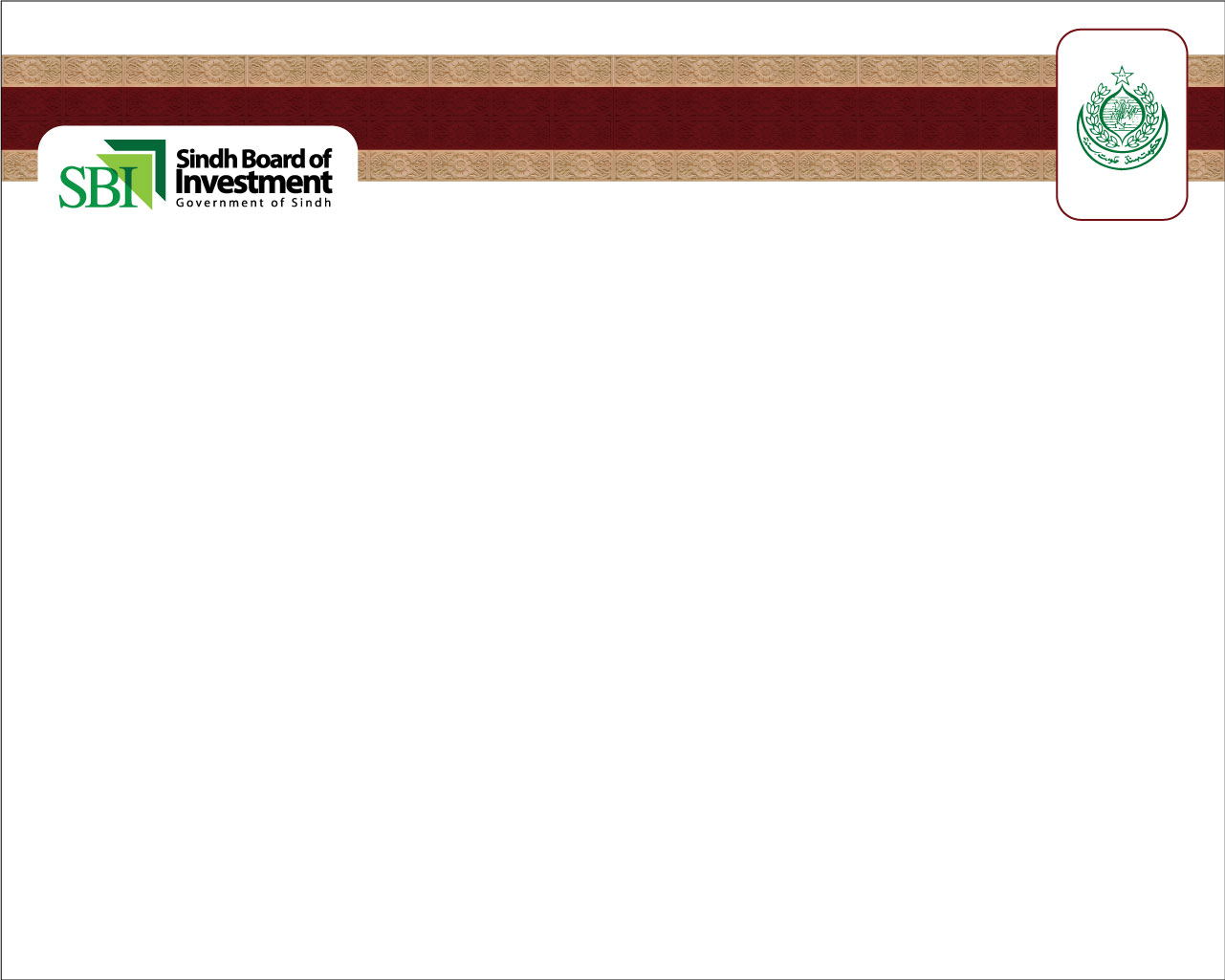 Bus Rapid Transit; Project Costs
Three Priority Corridors of Karachi City
[Speaker Notes: Put rates of land]
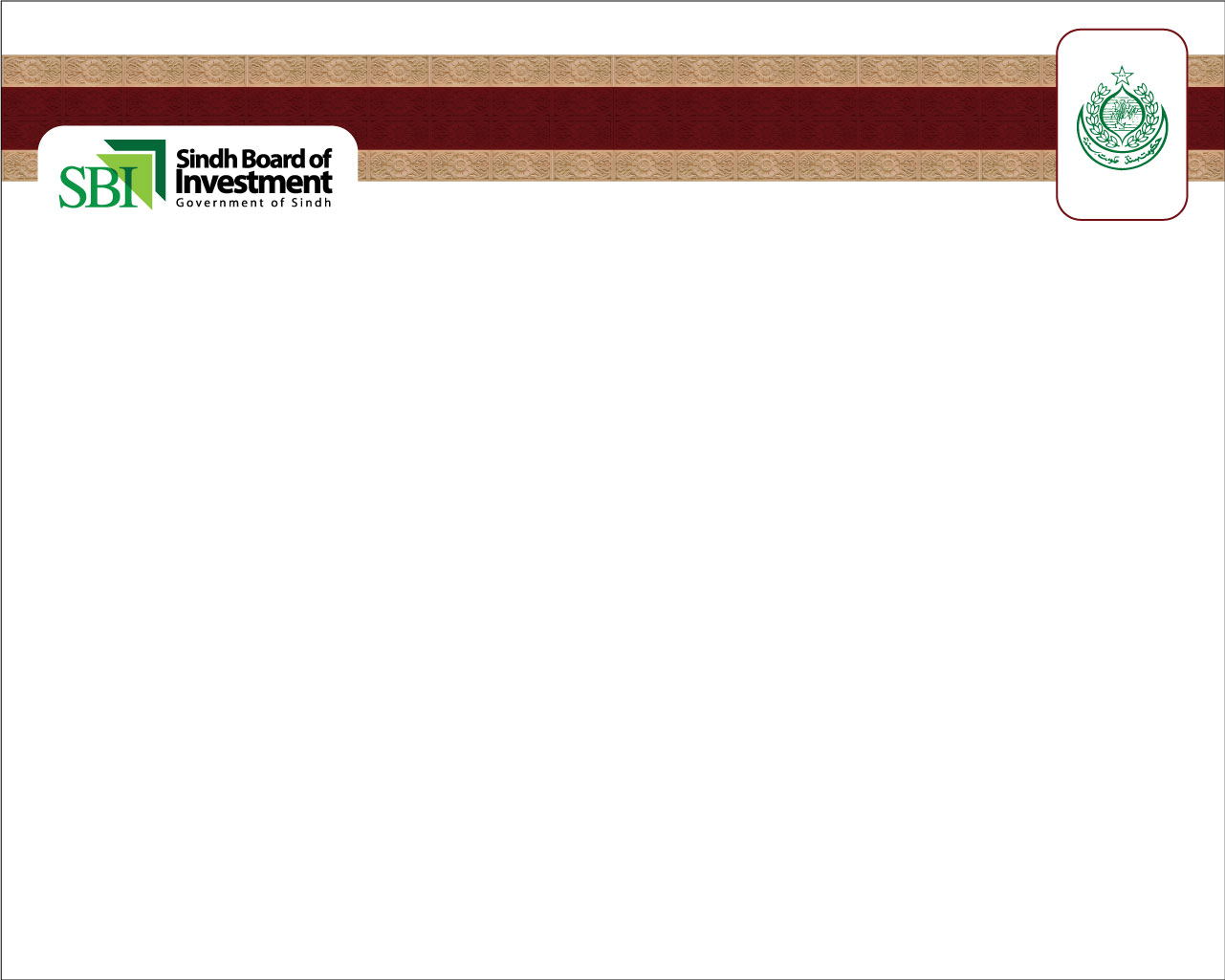 Education City Project
A high class Education and Health Institutions enclave planned in outskirts of Karachi to bring knowledge and skills together for growth and prosperity

9000 acres earmarked and Master Plan under finalization
Core elements: 
Educational and Health institutions 
Research & Development within one boundary
Residential facility

Over 15 top national institutions have already been allotted land including Aga Khan Foundation; M/S Ziauddin; M/S SZABIST; Judge Business School Cambridge University

Estimated Project Cost: USD 300 mn
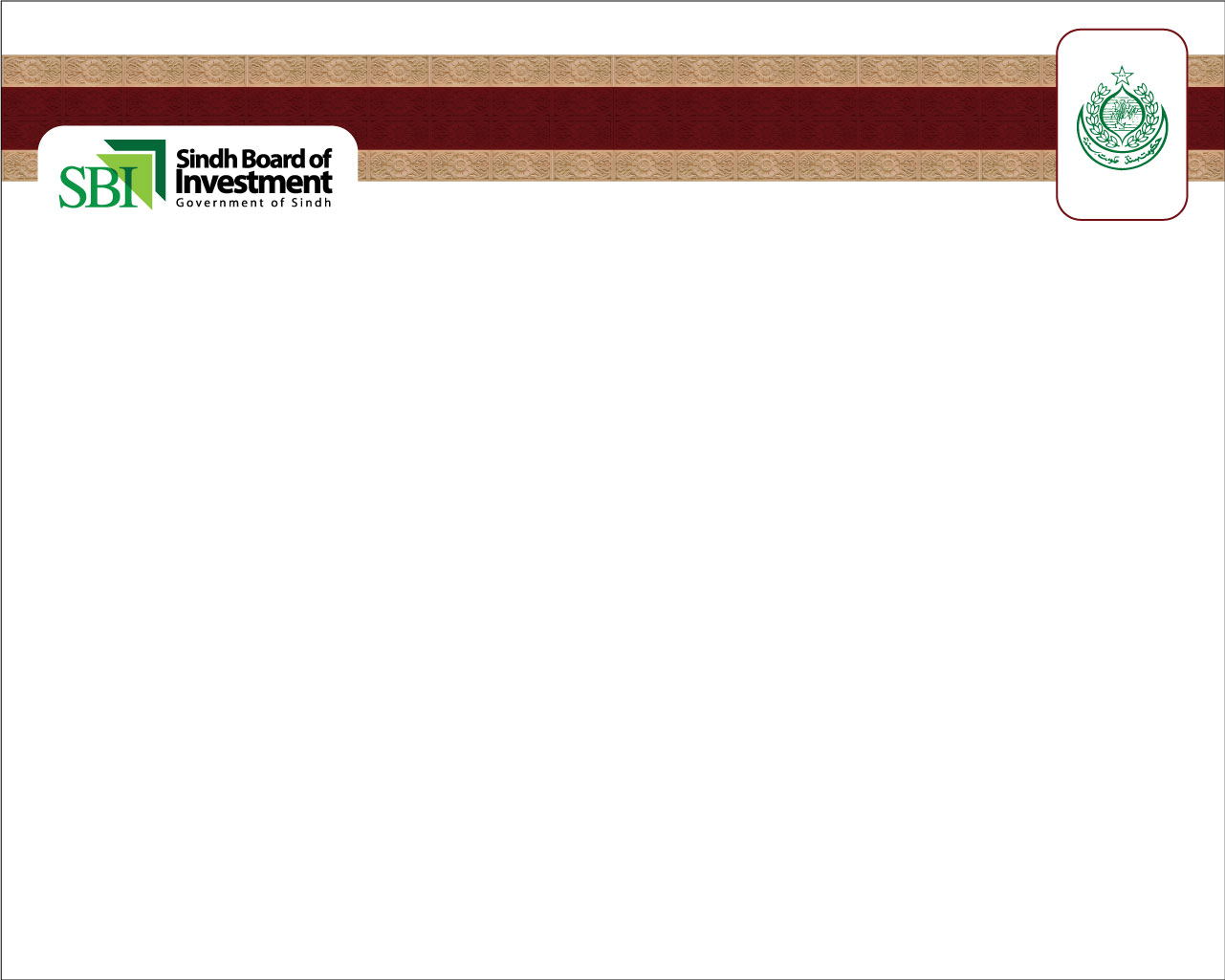 Arfa Karim Technopolis (AKTP)
Features:
Spread over 200 acres in Education City Karachi
Fully serviced plots for custom built offices
Multi- fiber - optic and satellite internet connections
Double circuit power supply; automated surveillance system
Food court, convention halls, entertainment  & sports
Target Institutions:
Training;  Hardware Manufacturing;  IT service providers
 Media agencies; Call centers; Graphic design simulations

	Project Structure: Government seeking Design Build Finance Operate Intervention under PPP mode
	Estimated Project Cost: USD 1.7 million
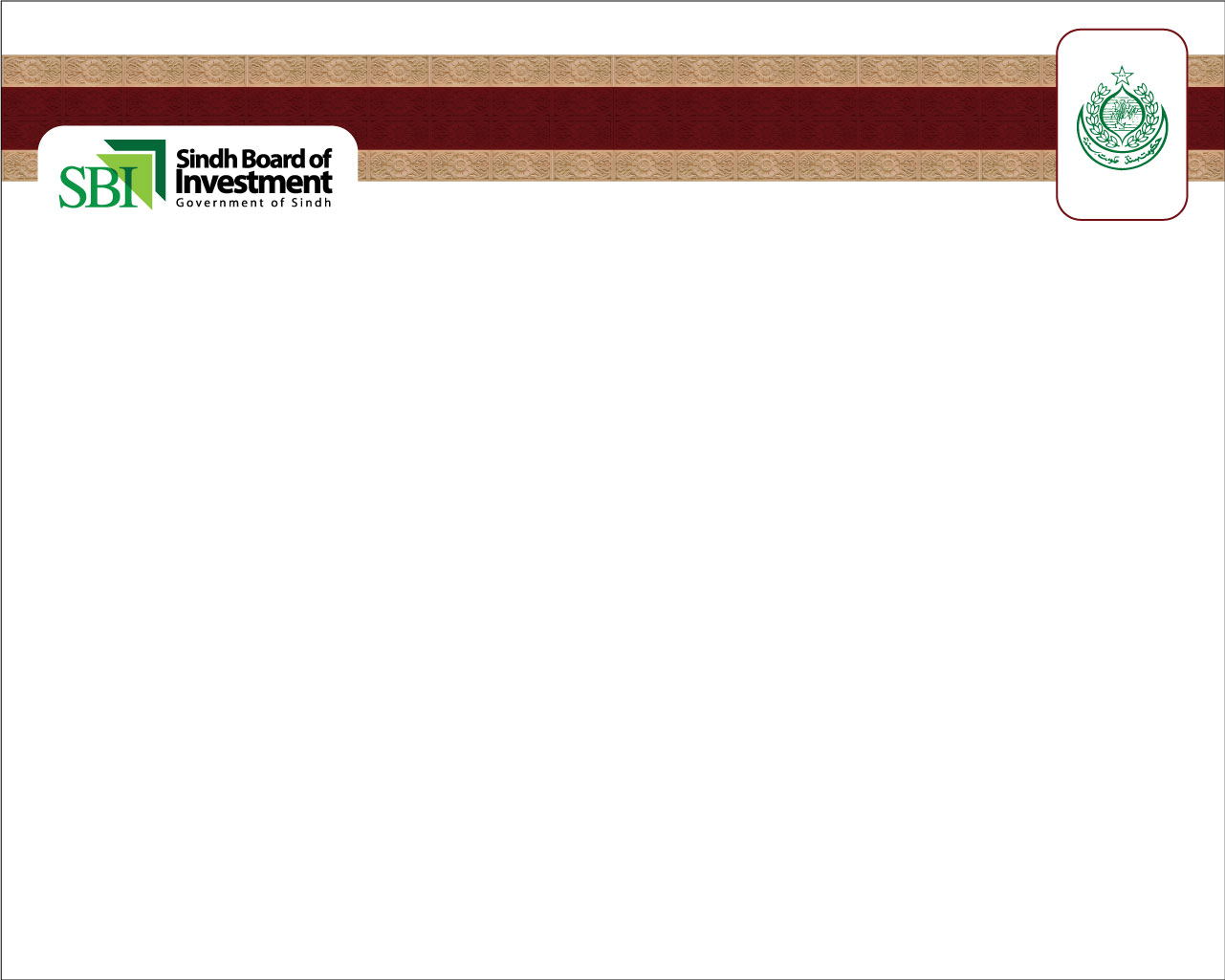 Sukkur Dry Port
Pakistan has 10 dry ports operated through various agencies
Sukkur being 3rd largest city of Sindh Identified as commercially viable given the scale of Agro, Oil & Gas Businesses
20,000 container volume with an economic value of Rs. 4 billion (USD 45 million) per annum
Potential for growth linked to ease of transactions 
Identified Land: 50 acres
Mode: Public Private Partnership
Total Project cost: ~ USD 10 million
KHAJOOR MANDI & DATES PROCESSING PLANT
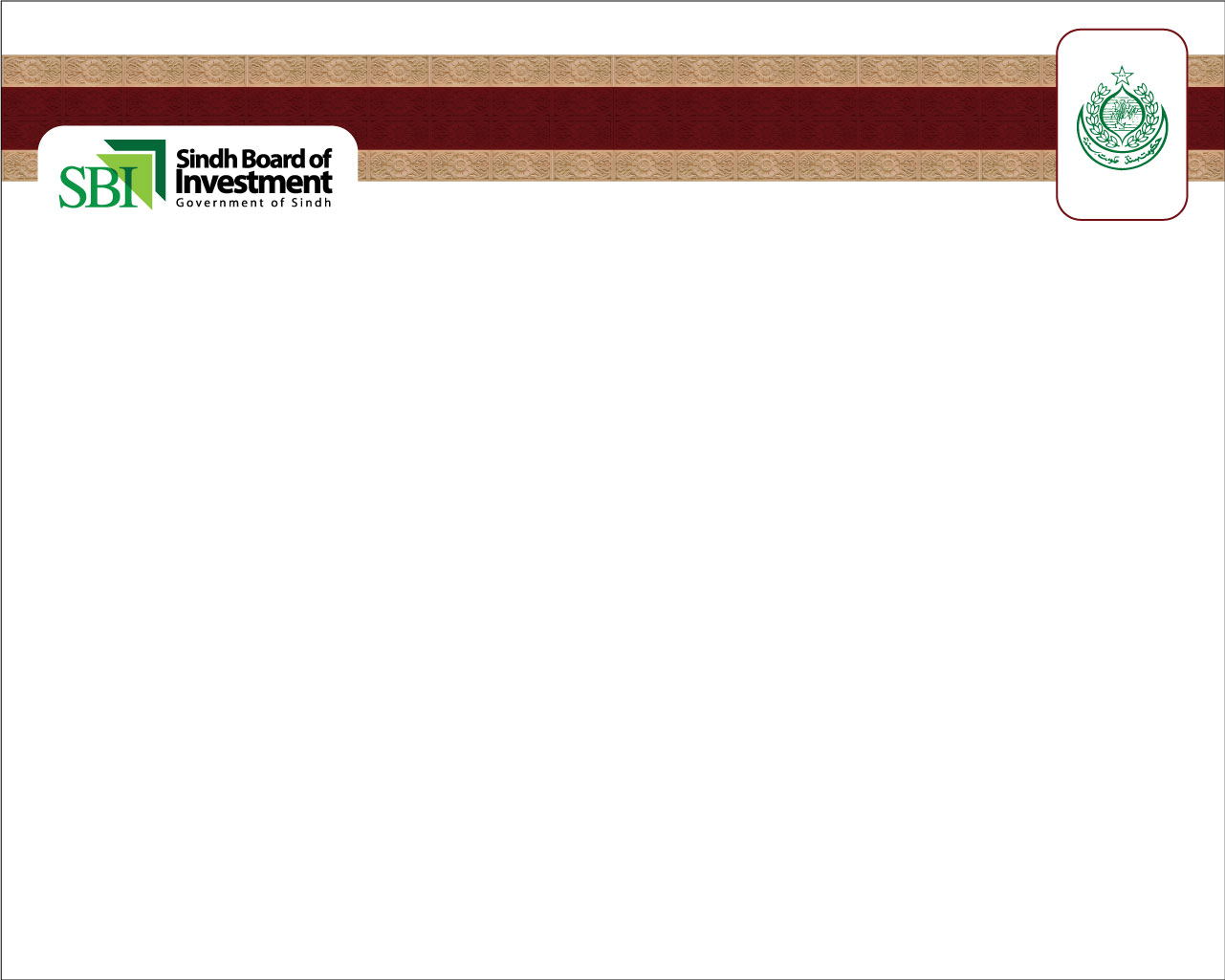 Khajoor Mandi Khairpur
Khairpur is single largest dates producing district  of Pakistan

 300,000 ton/annum production
 City lacks wholesale market with efficient infrastructure
 Estimated Project Cost USD 41.5 million
 Planned under DBFOO structure under PPP mode
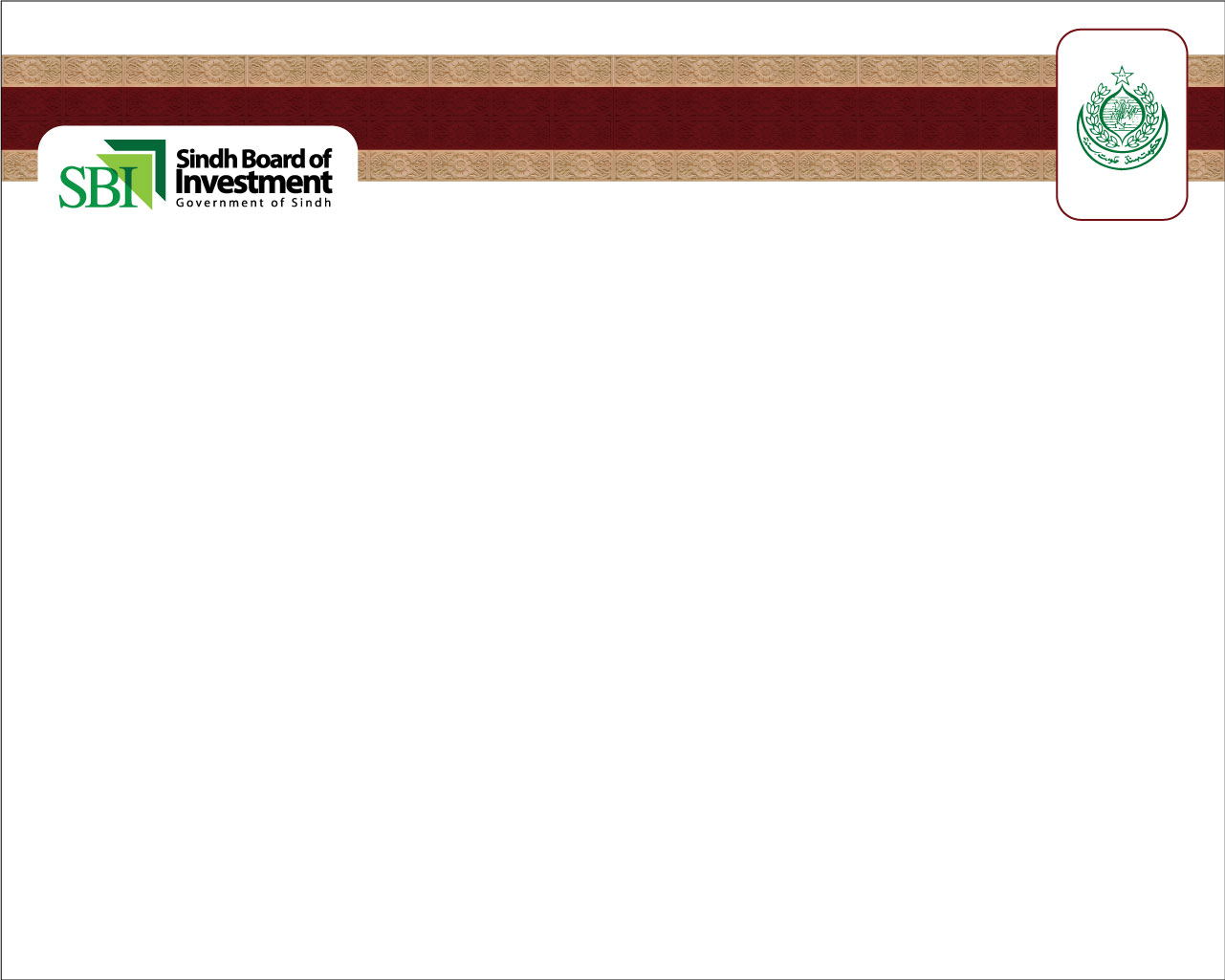 Dates Processing Plant
Presently dates exported without much value addition (Primarily in Pitted form)


Huge potential for value addition:


Available for big scale exports to entire Muslim World

Development of Dates Processing Plants 
     Washing, drying, packaging, pulping & Date Syrup 


Estimated Dates Processing Project Cost (25,000 ton/year):   USD 12.0 million
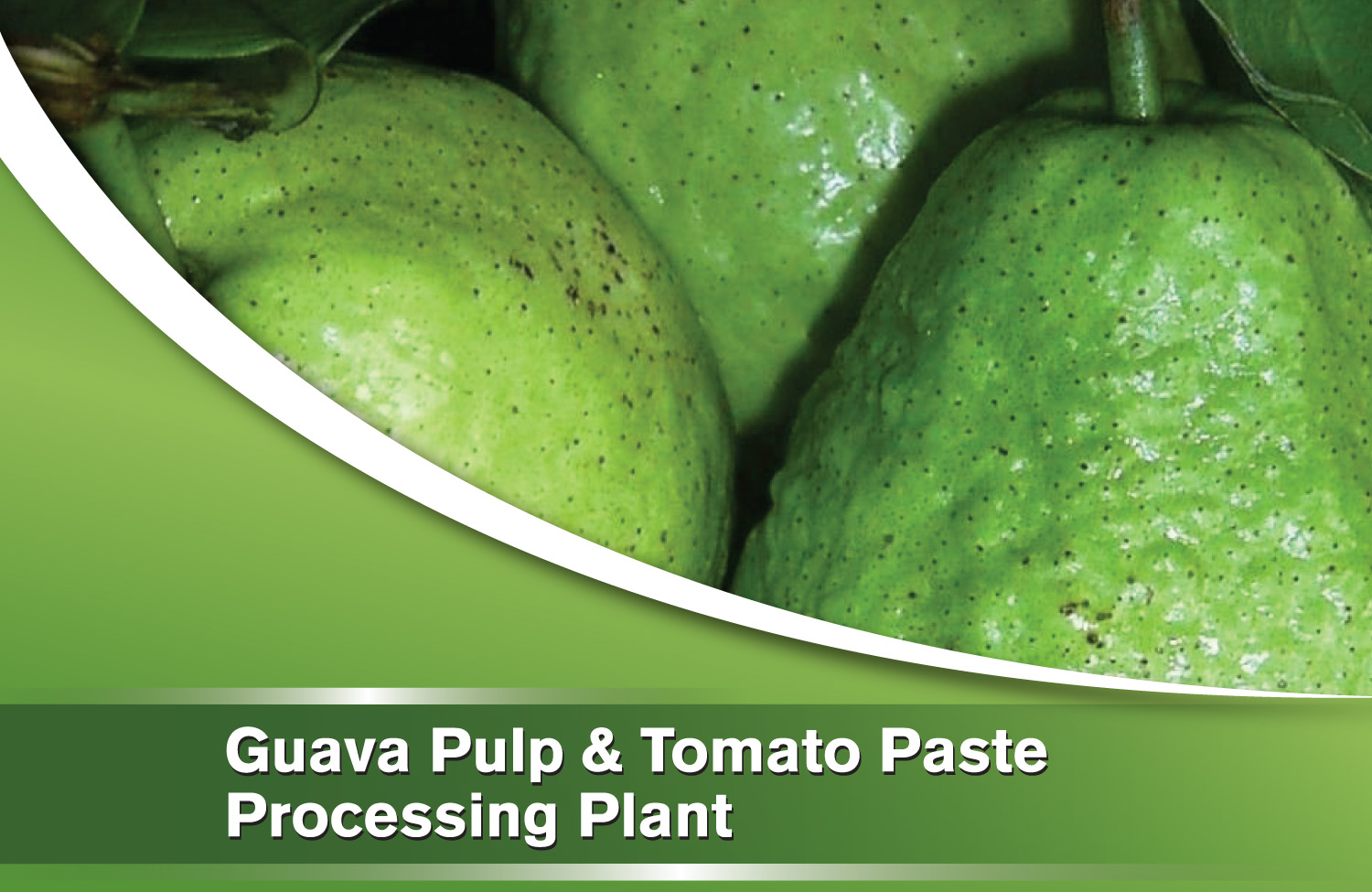 Mango, Guava & Tomato Processing, Pulping & Paste Plant
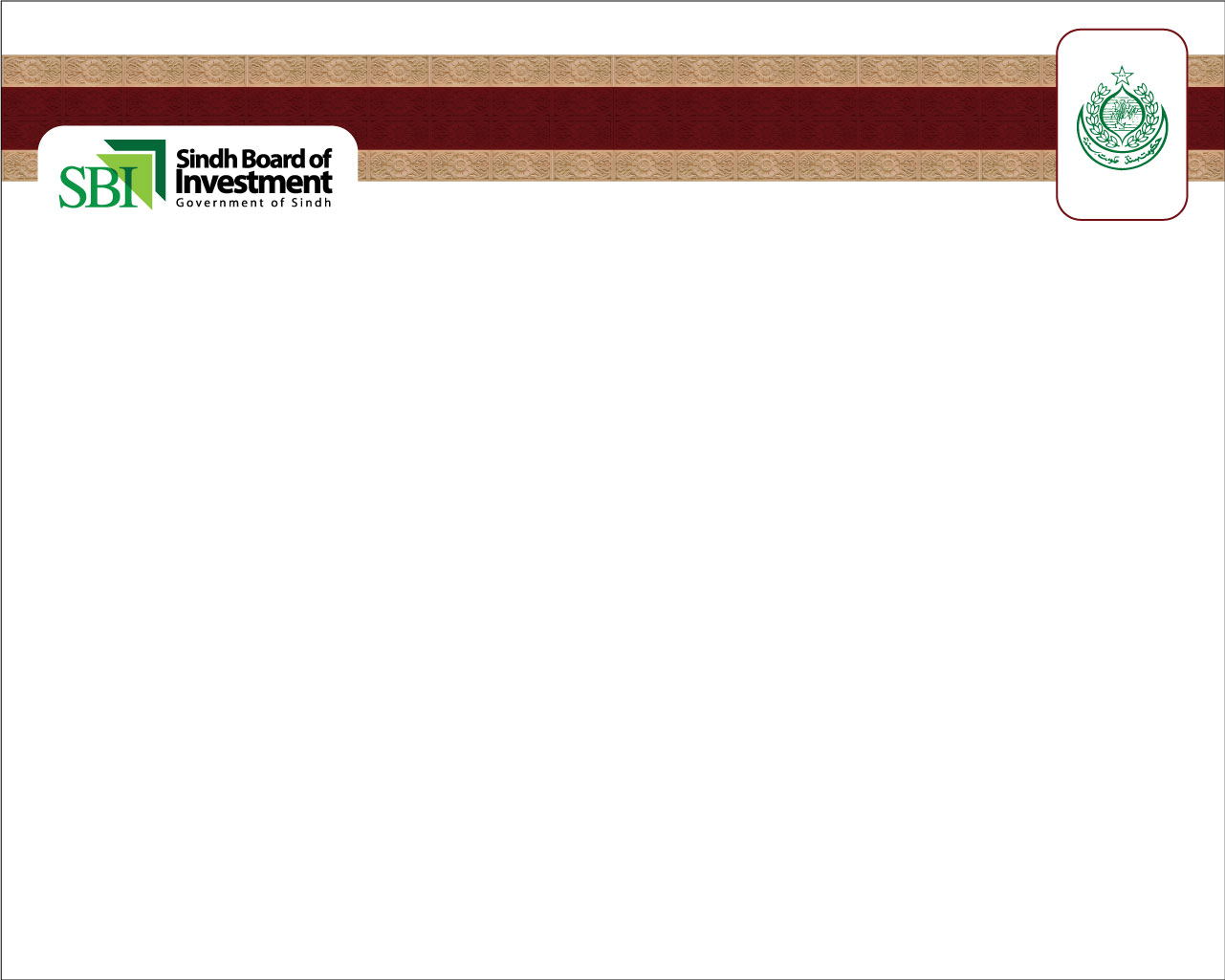 Agri Processing Plants
Sindh’s horticulture share of national production

73% banana,          	 	34% mangoes, 
53% dates,               		40% onion, 
88% red chillies       

Sindh produces 
70,000 tons of Guava and 
30,000 tons of Tomato per annum  
Huge Quantity of Perishable Agri Products are wasted every year 
Guava and Mango pulp and paste already being exported to Middle East Market
Estimated Project cost of Processing Plant : USD 3.0 million
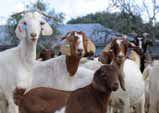 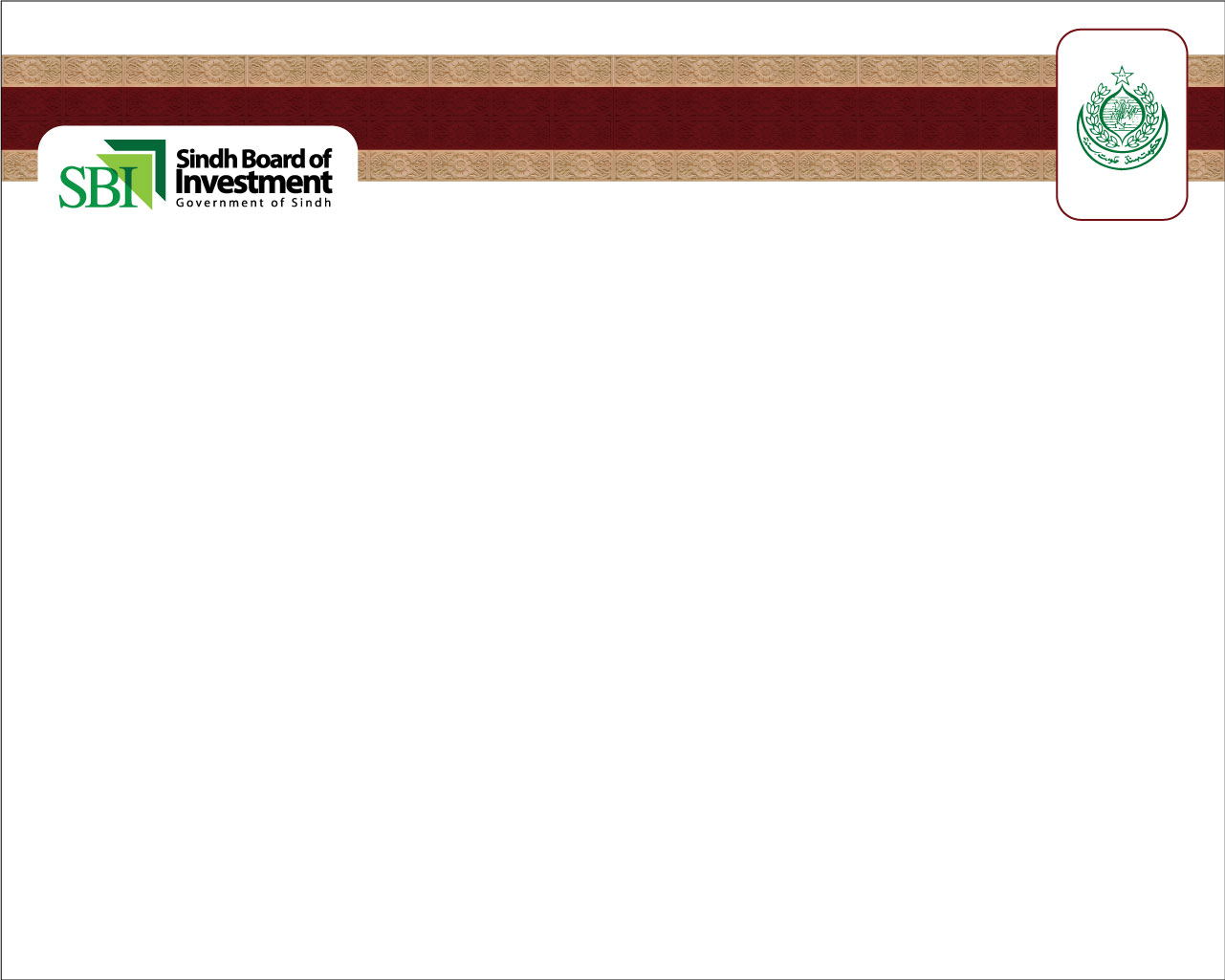 Halal Meat Park
Project titled “ Bhambhore Dairy and Meat Park” planned
In district Thatta, spread over 1300 acres 
Availability of all required internal infrastructure
 Chilling units, feed mills, slaughter houses; livestock and fodder market within
This Halal Meat Park can generate 1200 Metric Tons of meat per year
On Dairy side: 320-400 Metric Tons of milk daily 
Estimated cost: USD 30 Million
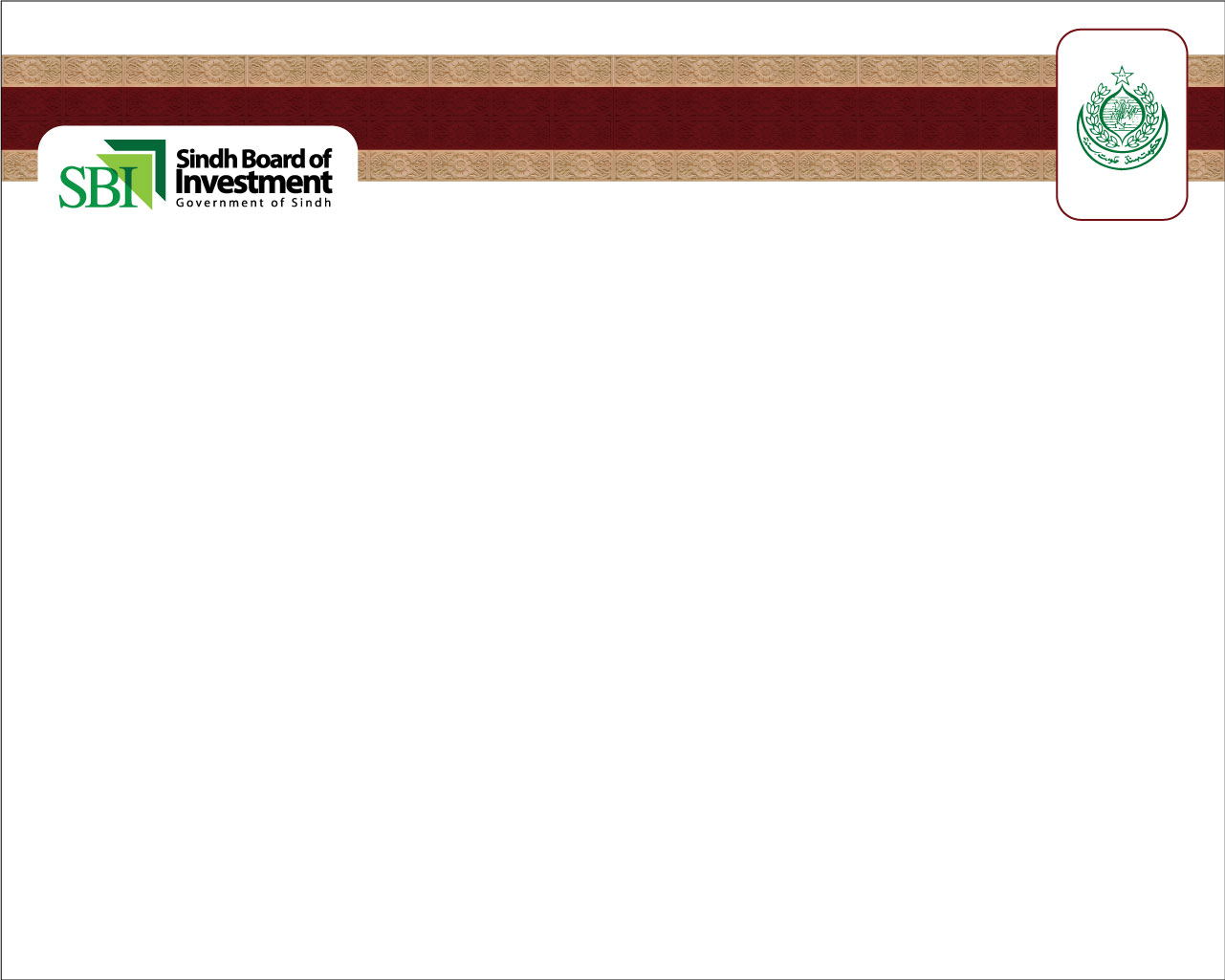 Shrimp Aquaculture
Sindh coastline 350 km; 70% of country’s marine resources
0.3 million hectares of brackish water area; a net- work of creeks, low lying areas and backwaters
Ideal conditions for Shrimp Aquaculture – natural hatcheries in terms of water & air temperature, salinity, and tides
20,000 acres of dedicated land earmarked 
Suitable for Banana, Tiger, Jaira and White shrimp
Estimated cost USD 27 million for 500 Acres of Shrimp Aqua Farm
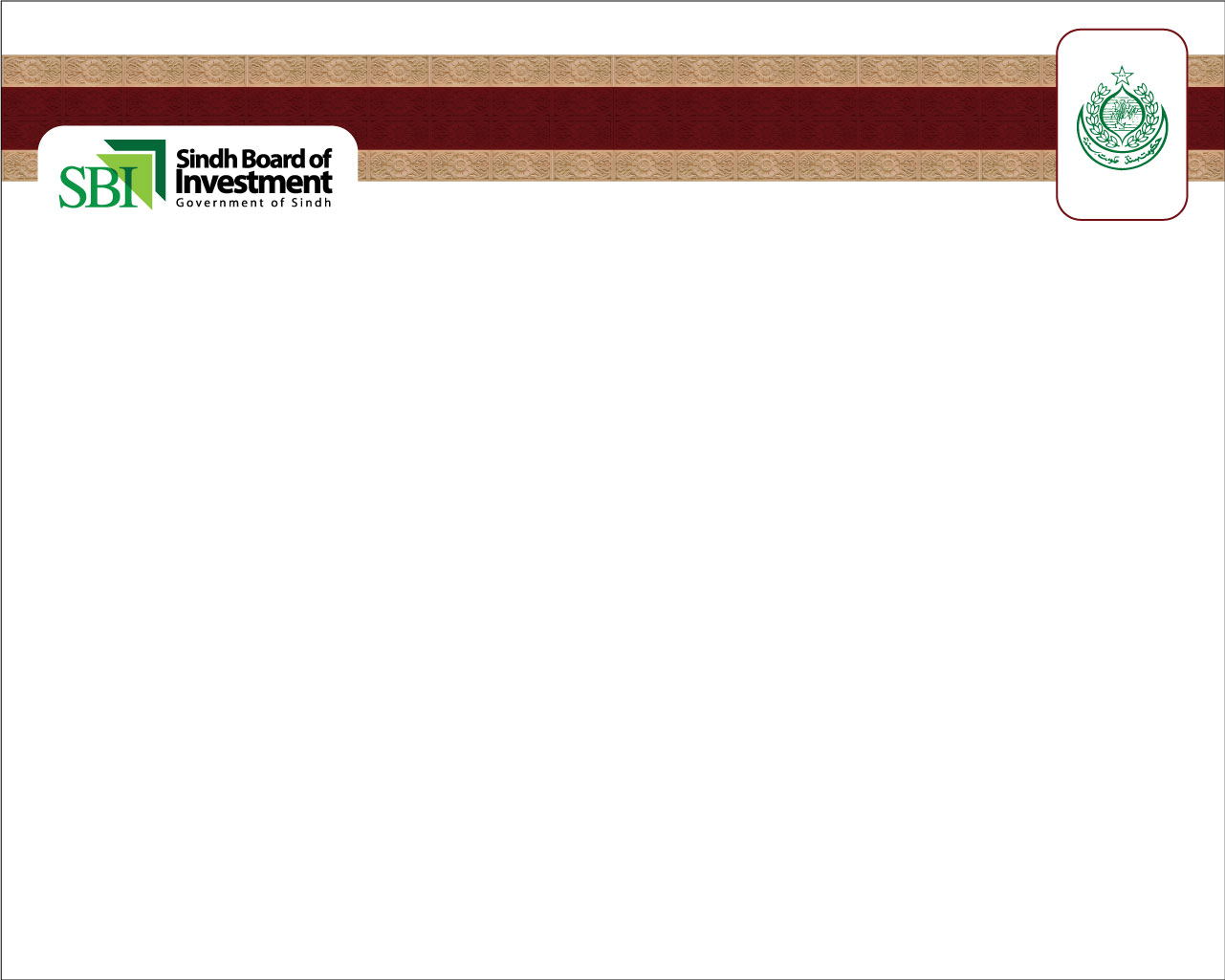 Keenjhar Lake Resort
Keenjhar Lake  - a Ramsar site
Plan to create an Eco Tourist Resort under PPP mode
750 acres land located at a distance of 113 km from Karachi
Resort Hotel; Chalets; Private Residential Farmhouses
Conventions; Golf Course; and
Recreation component :
Amusement Parks; Water Sports and Boating facilities;
Shopping mall, with local crafts, food court and Cineplex;
Economic and Commercial Viability
A Real Estate commercially viable project
Entails big economic boost for the region
Estimated Project Cost: US $117million
[Speaker Notes: Put rates of land]
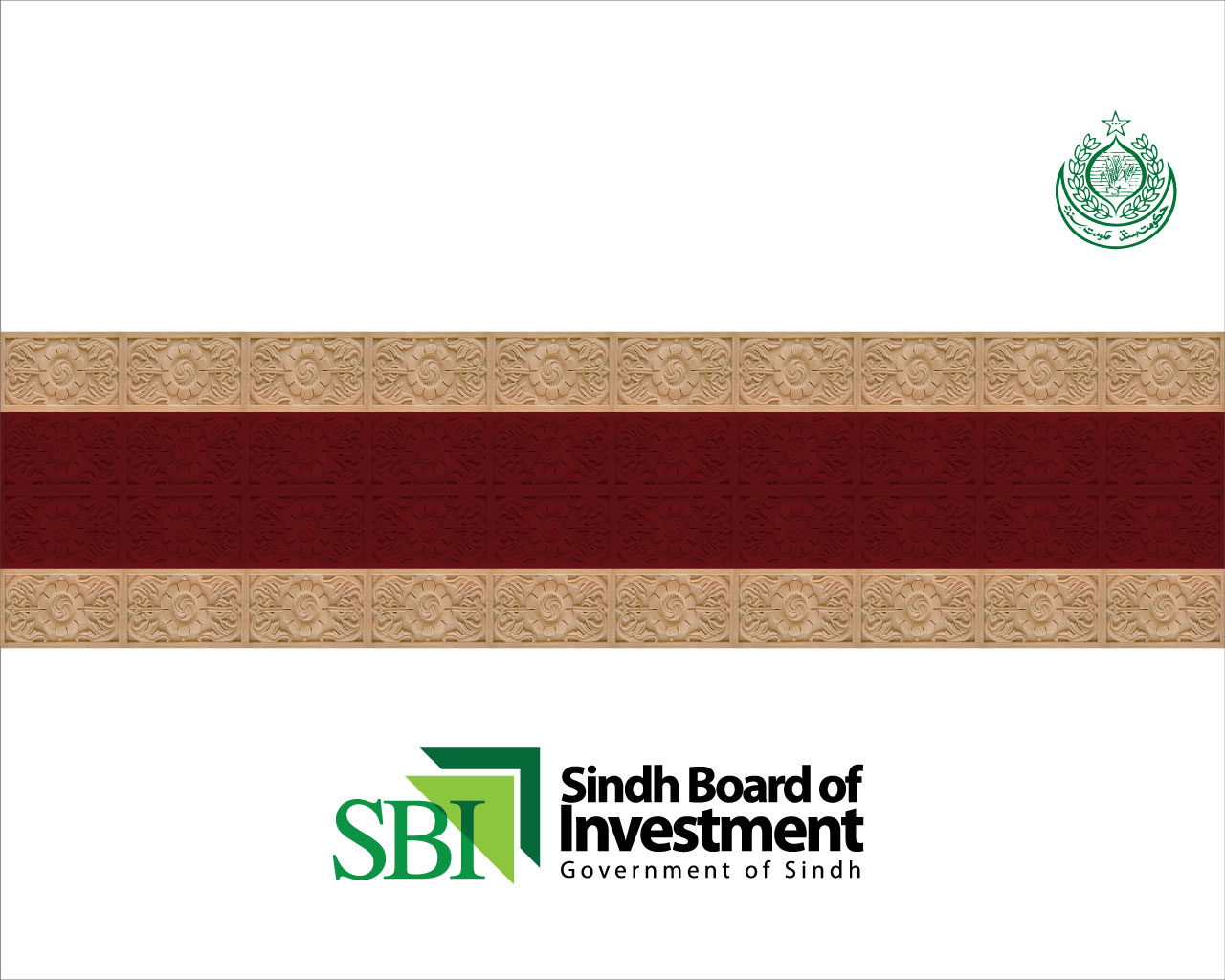 Thank you